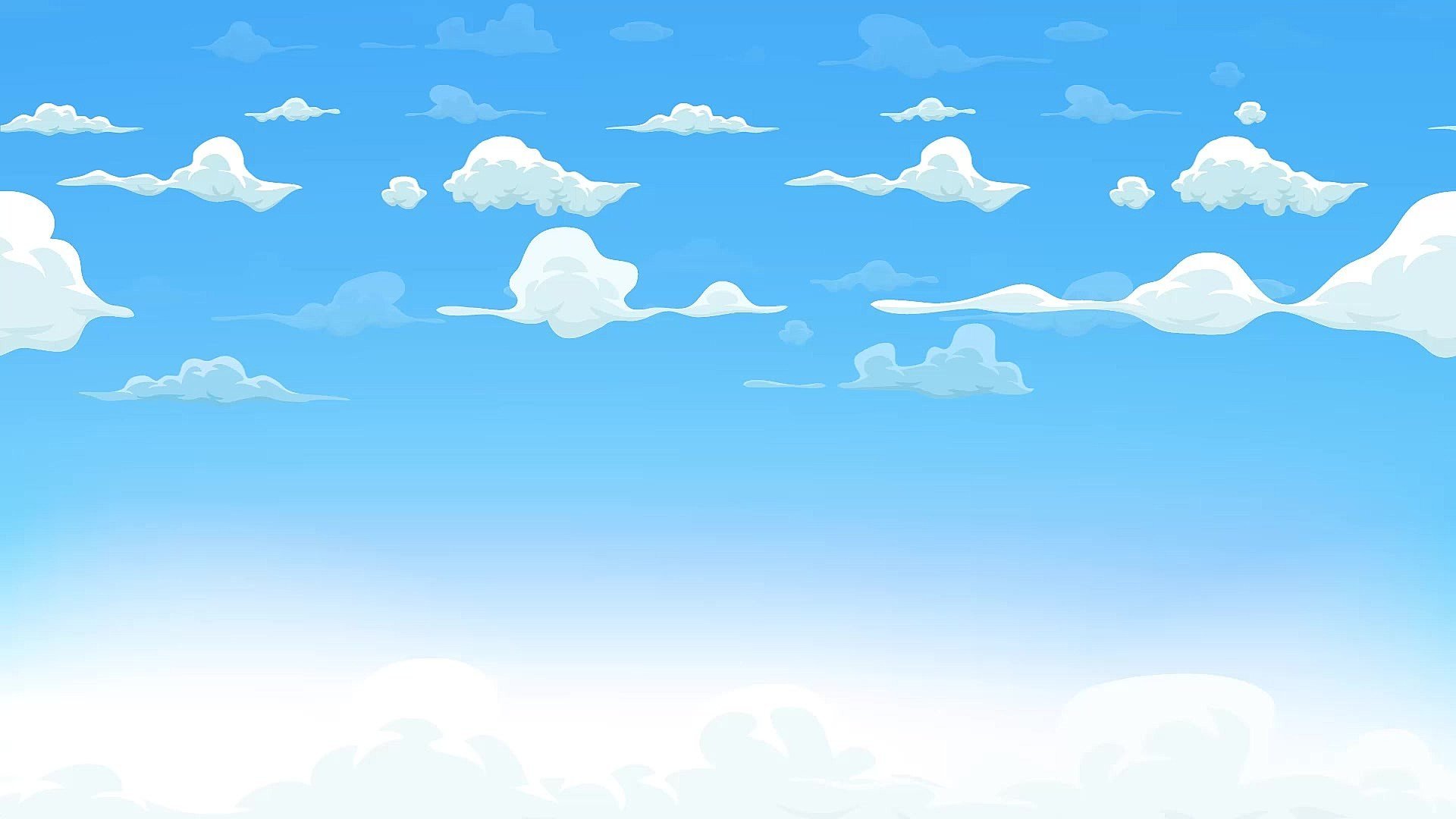 Звук «О»
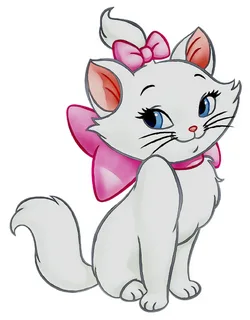 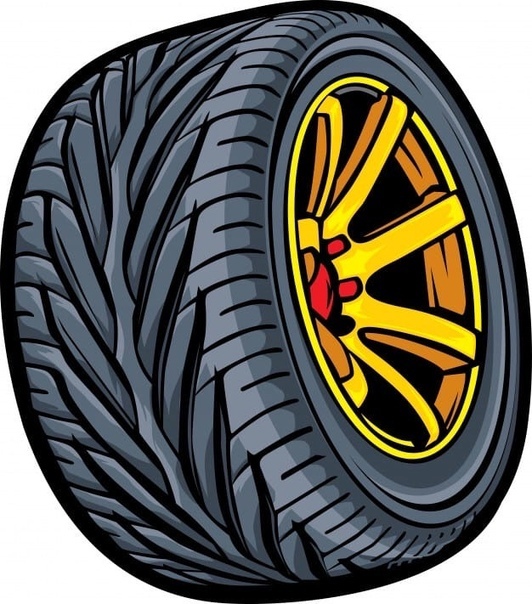 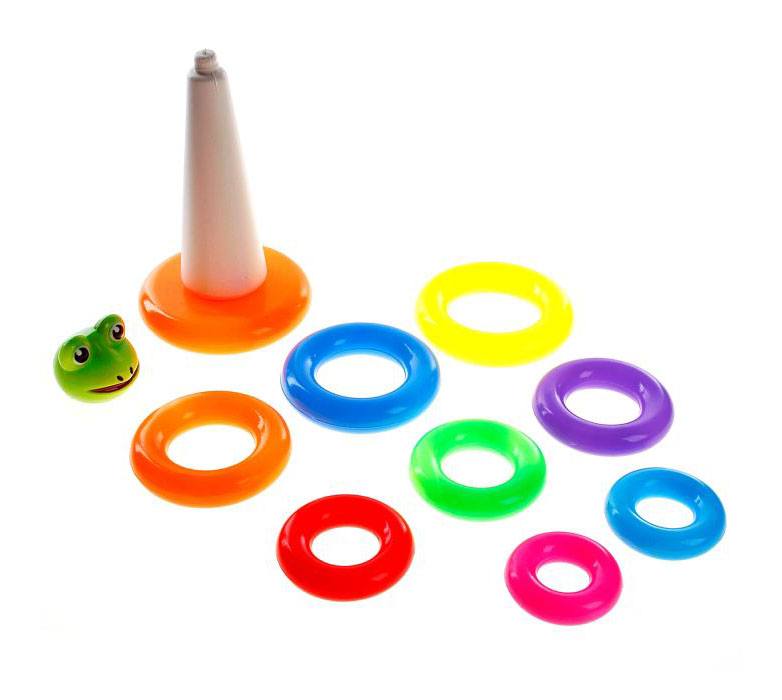 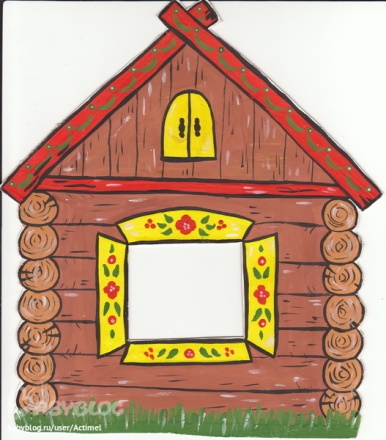 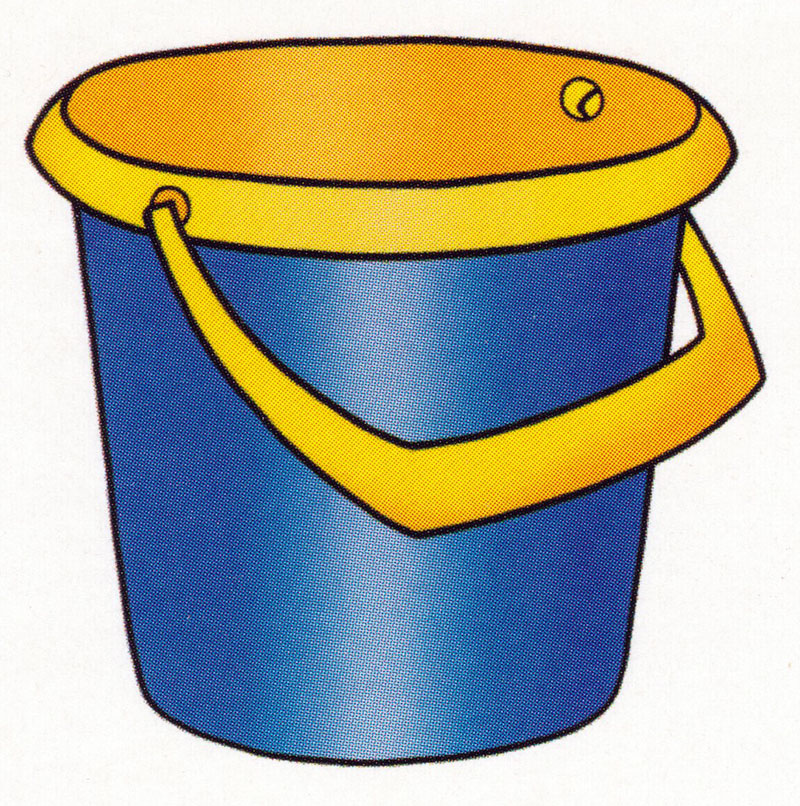 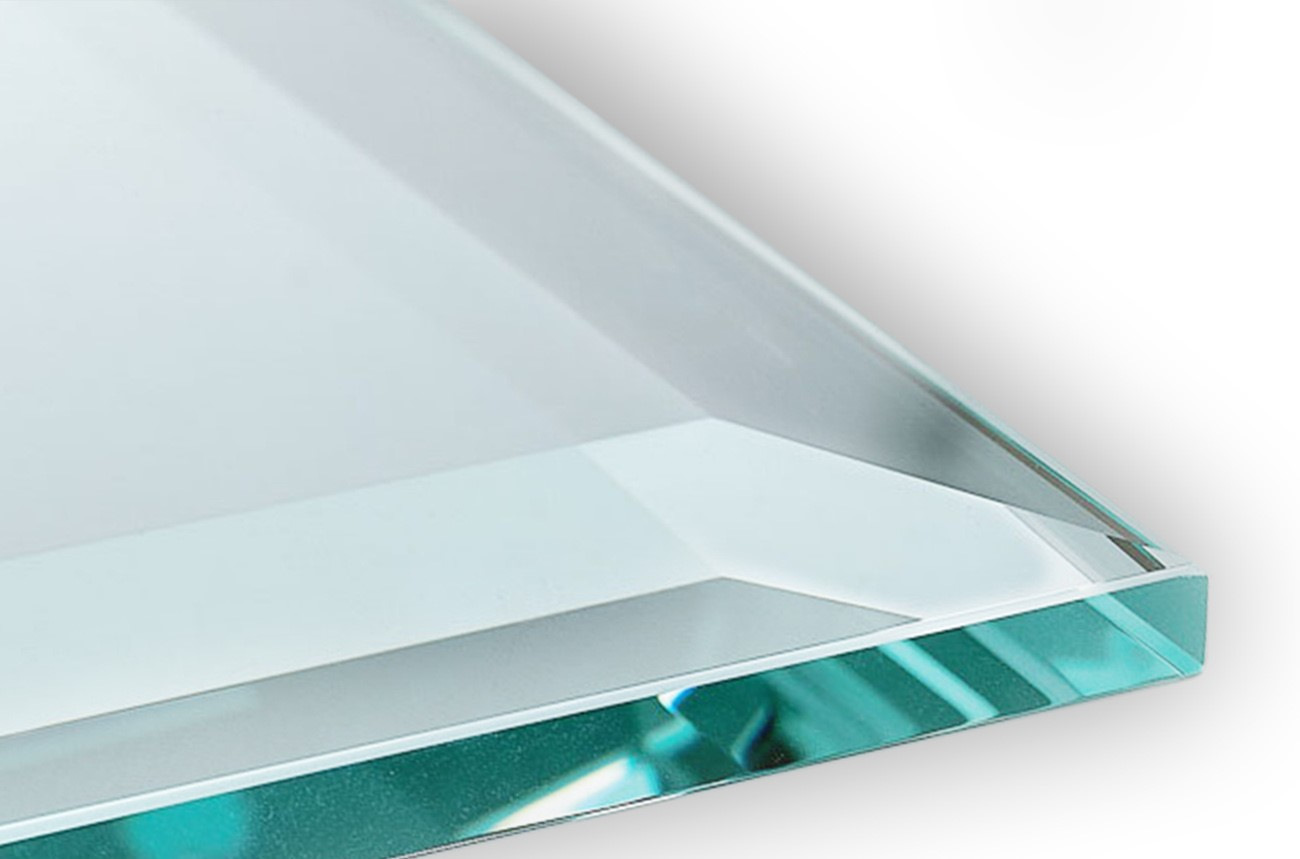